Повышение уровня знаний и потенциала в области разработки и реализации ССТ в странах ЦАРЭС
Национальный тренинг
на тему подготовки к переговорам по потенциальному ССТ в масштабах ЦАРЭС
 
2-я сессия:
Подготовка к переговорам | 
процесс, организация и стратегически-важные вопросы 

Инструктор:

г. Ташкент, Узбекистан
май 2023 г.
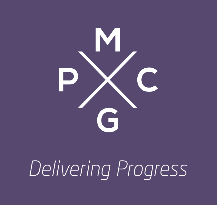 Содержание
04
02
03
01
Подготовка к переговорам и управление рабочим процессом
Цели и мандатпереговоров
Процесс и методы ведения переговоров
Реализация, МиО
Повышение уровня знаний и потенциала в области разработки и реализации ССТ в странах ЦАРЭС
01
Подготовка к переговорам и управление рабочим процессом
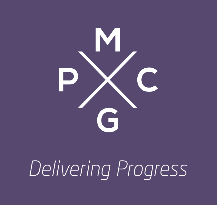 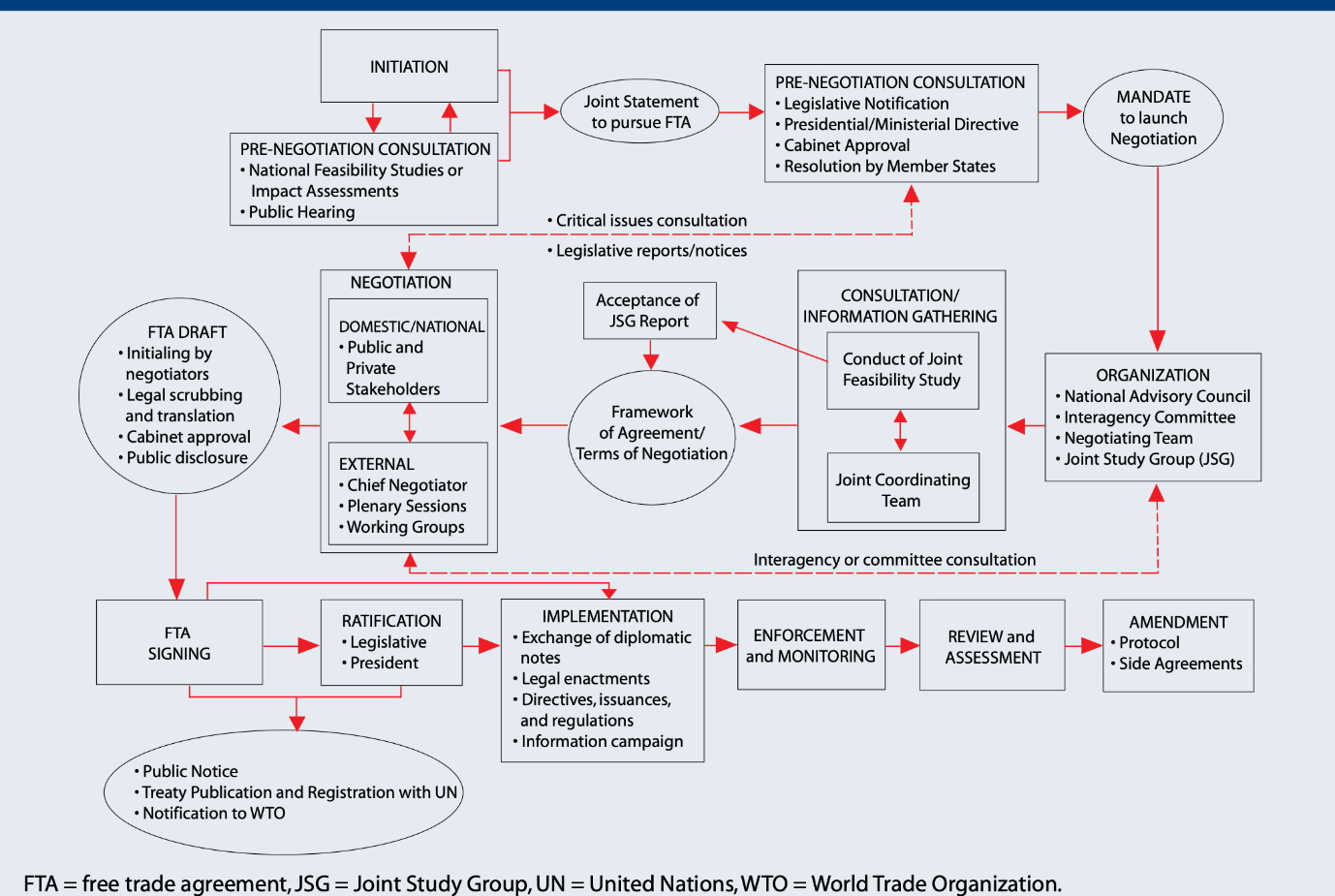 Торговые переговоры и рабочий процесс
01
Источник: АБР, 2008 г.
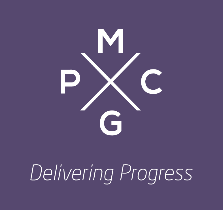 В контексте ЦАРЭС
Торговые переговоры и рабочий процесс
01
Общие технические навыки
Основные области знаний
Теоретические знания
Подробные знания о том, как торговые соглашения создают  различные обязательства в конкретных секторах.
Основные принципы, правила и действие международных торговых соглашений.
Как подготовить, организовать, провести и реализовать торговые переговоры на внутреннем и международном уровнях.
01
02
03
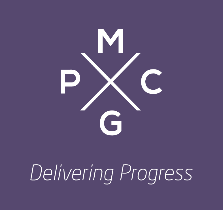 Фаза до переговоров
Торговые переговоры и рабочий процесс
01
Потребность в экономических данных
Общие договоренности и интересы
Политический саммит
Обычно объявляется в рамках двустороннего или многостороннего политического саммита.
Правительства должны быть в состоянии убедительно доказать, что соглашение принесет взаимные экономические выгоды.
Либо в политической, либо в экономической, либо в обеих сферах.
01
02
03
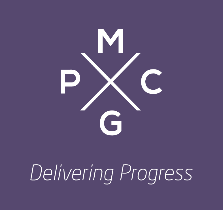 Оценка экономического воздействия
Торговые переговоры и рабочий процесс
01
Независимые либо совместные исследования
Различные аналитические модели
Самостоятельные либо аутсорсинговые исследования
Страны приступают к этим исследованиям либо по отдельности, либо совместно.
Существуют различные методы моделирования, которые можно использовать для прогнозирования экономических последствий ССТ.
Некоторые страны предпочитают проводить эти исследования самостоятельно, в то время как другие предпочитают отдавать эту работу на аутсорсинг.
01
02
03
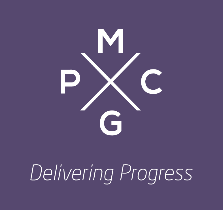 Консультации с заинтересованными сторонами
Торговые переговоры и рабочий процесс
01
Обмен результатами исследований экономического воздействия
Консультации и легитимность
Консультации и переговорные позиции
Консультации выполняют важную функцию для признания легитимности результатов будущих переговоров.
Результаты первоначальных исследований должны быть согласованы с заинтересованными сторонами и группами.
Консультации также могут дать правительствам информацию, которую они не смогли бы получить самостоятельно.
01
02
03
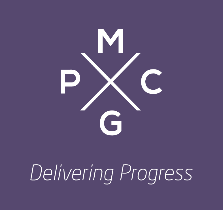 Национальные торговые веб-порталы
Торговые переговоры и рабочий процесс
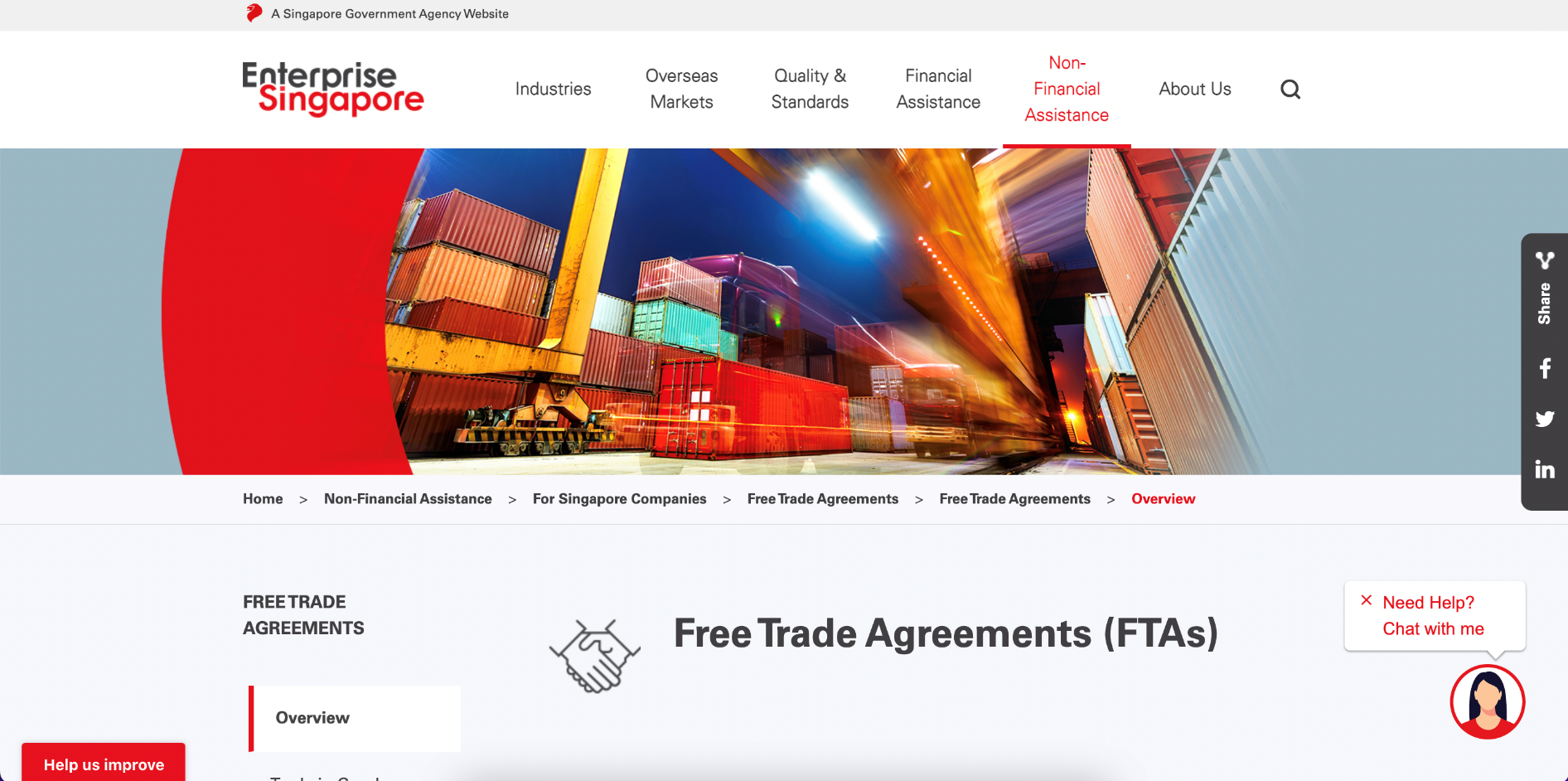 01
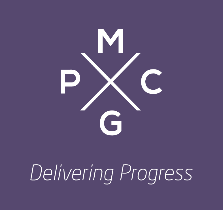 Международные и региональные торговые веб-порталы
Торговые переговоры и рабочий процесс
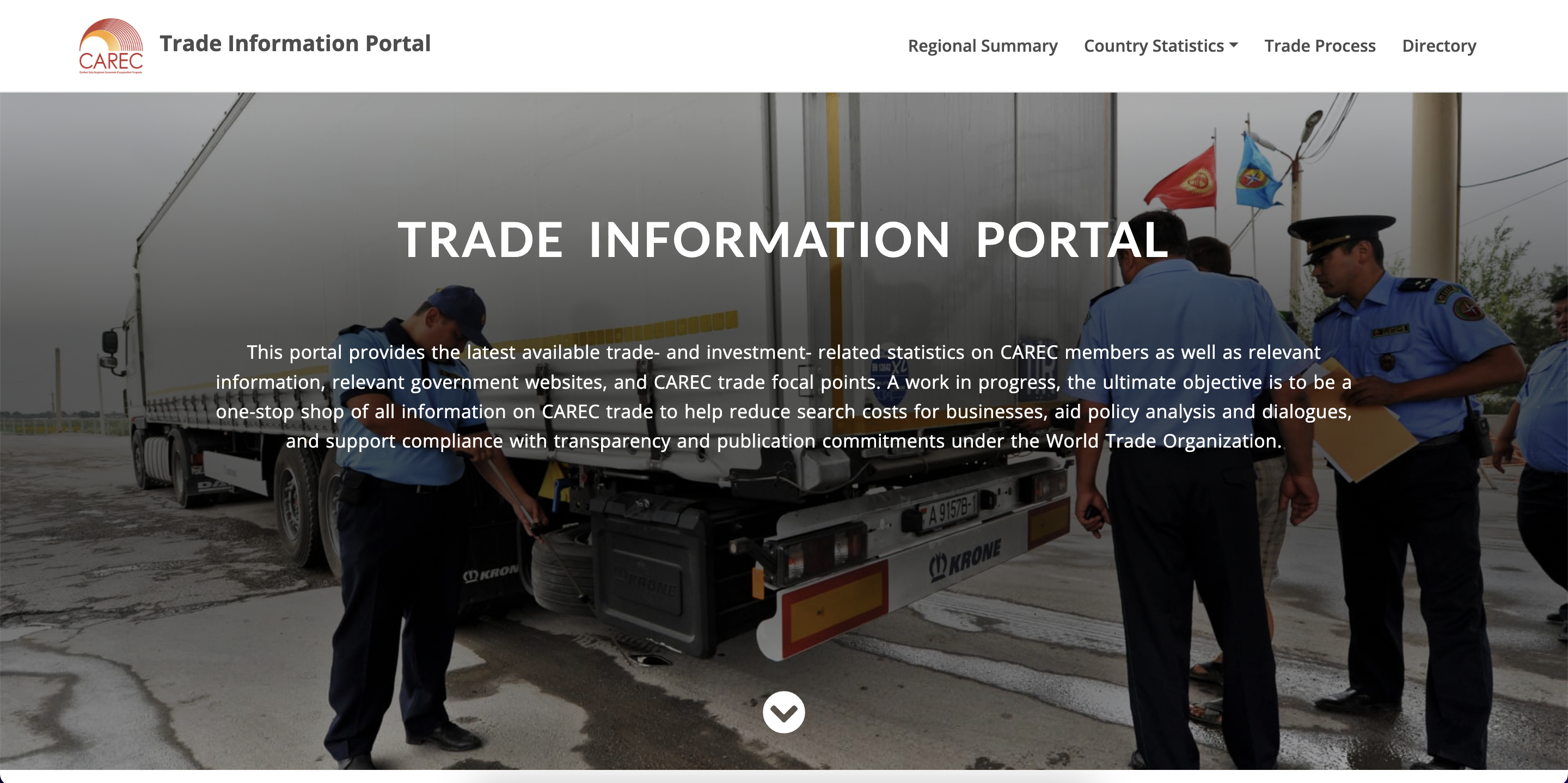 01
trade.carecprogram.org
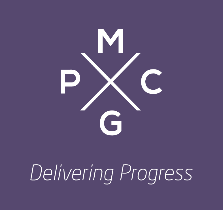 Международные и региональные торговые веб-порталы
Торговые переговоры и рабочий процесс
aric.adb.org
wits.worldbank.org
atr.asean.org
rtais.wto.org
01
unescap.org/our-work/trade-investment-innovation
tfadatabase.org
trainsonline.unctad.org
epingalert.org
globaltradehelpdesk.org
i-tip.wto.org/services
marketanalysis.intracen.org
tina.trade
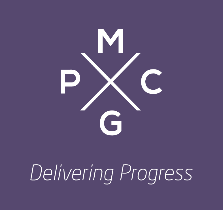 Содержание
04
02
03
01
Подготовка к переговорам и управление рабочим процессом
Цели и мандатпереговоров
Процесс и методы ведения переговоров
Реализация, МиО
Повышение уровня знаний и потенциала в области разработки и реализации ССТ в странах ЦАРЭС
02
Цели и мандатпереговоров
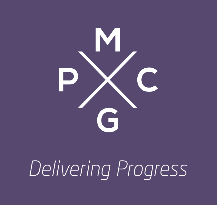 Официальное начало переговоров
03
Группа переговорщиков
Цели и мандатпереговоров
03
Национальные процедуры
01
02
Объявление
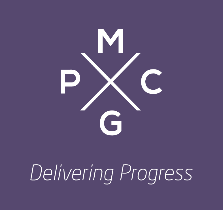 Цели переговоров
Цели и мандатпереговоров
01
Цели экономического роста
Цели, направленные на реформы
Остальные цели
Сюда входит определение сложных областей внутренних реформ, которые можно облегчить благодаря международными торговыми соглашениям.
Эти цели являются результатом оценки наступательных и оборонительных интересов страны.
Они могут варьироваться, в зависимости от других экономических целей, но также включают политические цели.
02
02
03
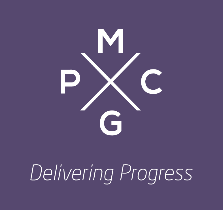 Мандат переговоров
Цели и мандатпереговоров
01
Выработка целей переговоров
Назначение группы переговорщиков
Красные линии и переговорные позиции
На основе оценки национальных интересов и консультаций с заинтересованными сторонами.
Предоставление полномочий группе переговорщиков, возглавляемой главным переговорщиком
Установление пределов договоренностей и позиций в ходе переговоров.
02
02
03
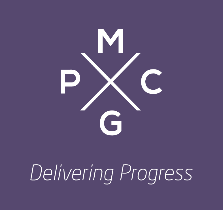 Группа переговорщиков
Цели и мандатпереговоров
01
Главный переговорщик
Советники и консультационные комитеты
Защита своей территории
Установление пределов договоренностей и позиций в ходе переговоров.
Костяк группы переговорщиков состоит из представителей ведущего учреждения (министерства, агентства и т. д.), отвечающего за реализацию торговой политики.
Для руководства и оказания технической поддержки участникам переговоров обязательно требуются другие комитеты
02
02
03
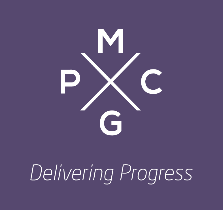 Организационная структура
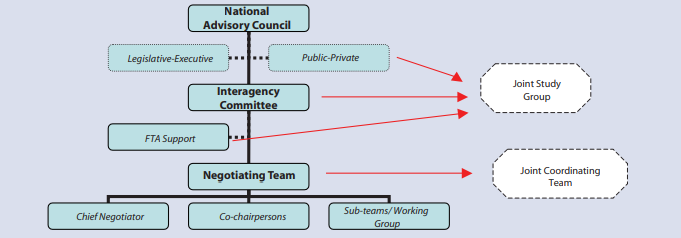 Цели и мандатпереговоров
02
Источник: АБР, 2008 г.
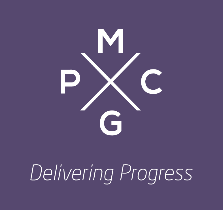 Рабочие группы
Цели и мандатпереговоров
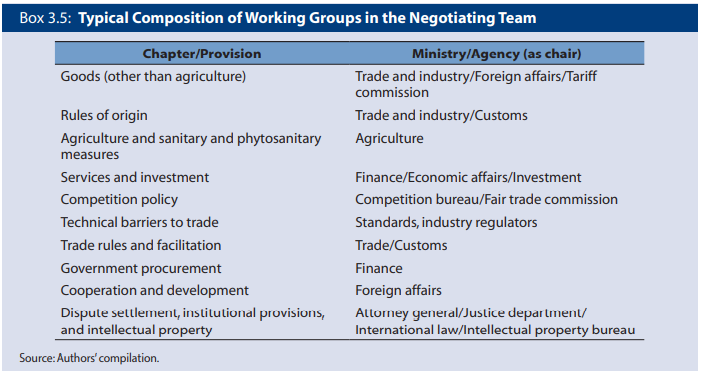 02
Источник: АБР, 2008 г.
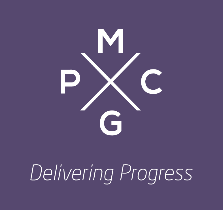 Содержание
04
02
03
01
Подготовка к переговорам и управление рабочим процессом
Цели и мандатпереговоров
Процесс и методы ведения переговоров
Реализация, МиО
Повышение уровня знаний и потенциала в области разработки и реализации ССТ в странах ЦАРЭС
03
Процесс и методы ведения переговоров
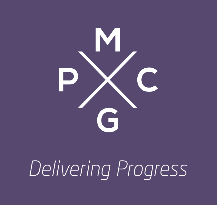 Процесс переговоров
Процесс и методы ведения переговоров
01
Руководящие принципы и методы
Планирование и проведение последовательных раундов
Общие принципы
Существуют различные подходы и методы, такие как отраслевые подходы, или когда основное внимание сосредоточено на доступе к рынку, прежде чем переходить к правилам.
Участники устанавливают первоначальные временные рамки, и планируют раунды в пределах этих временных рамок.
К ним относятся соблюдение тишины, конфиденциальность, соответствие правилам ВТО и т. д.
03
02
03
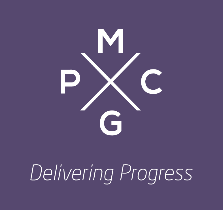 Руководящие принципы Всеобъемлющего регионального экономического партнерства (RCEP)
Процесс и методы ведения переговоров
01
Параллельные переговоры для эффекта «единого предприятия»
Ясно обозначенный учет потребностей наименее развитых стран
Первоначально было разрешено открытое присоединение
Соответствие ВТО
По образцу существующих ССТ АСЕАН+1.
Параллельные переговоры по торговле товарами, услугами и инвестициями и в других областях ведутся одновременно, для комплексных и всесторонних обзоров по широкому кругу вопросов.
Соответствие требованиям ВТО, включая статью XXIV ГАТТ и статью V ГАТС.
Путем особого и дифференцированного режима, включая техническую помощь и наращивание потенциала.
На условиях, которые должны быть согласованы всеми действующими членами.
Содействие торговле и инвестициям, повышение прозрачности и расширение участия в глобальных и региональных цепочках поставок.
03
02
04
03
05
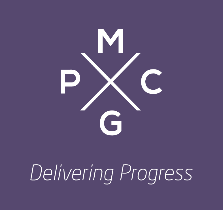 Проведение торговых переговоров
Процесс и методы ведения переговоров
01
Роль главных переговорщиков
Параллельные процессы
Группы переговорщиков
Главный переговорщик - тот, кто руководит процессом и находит выходы из бехвыходных ситуаций.
Группы обсуждают основные и технические детали на переднем крае переговоров.
Пока продолжаются переговоры, важно держать различные группы и заинтересованные стороны в курсе последних событий.
03
02
03
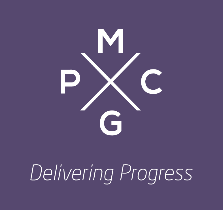 Хронология торговых переговоров
Процесс и методы ведения переговоров
01
Короткая игра
Как добраться до «да»
Долгая игра
Некоторые переговоры могут быть завершены быстро при заданном наборе условий.
Переговоры, в которых участвует более двух сторон, и в которых рассматриваются соглашения с большим количеством глав, обычно затягиваются на годы.
Это вопрос политической воли, а также тщательного управления ожиданиями и потоком информации во время переговоров с самого начала.
03
02
03
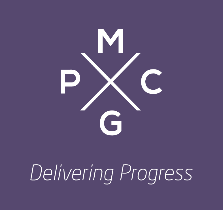 Приемы ведения переговоров
Процесс и методы ведения переговоров
01
Кому нужно знать
Ведите переговоры добросовестно
Знания о правилах и протоколах
Важно, чтобы не только главный переговорщик, но и все участники имели представление о приемах ведения переговоров.
Это настолько важно, что невозможно переоценить.
Существуют установленные правила и протоколы переговоров, которых необходимо придерживаться, чтобы переговоры увенчались успехом.
03
02
03
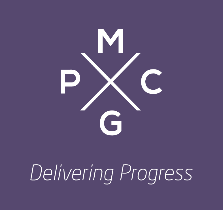 Роль переговорщиков
Процесс и методы ведения переговоров
План «Б»
Посыл и получение
01
Создание и поддержание доверия
У главных переговорщиков должны быть лучшие альтернативы согласованному соглашению, которые используются вместо того, чтобы уступать свои красные линии.
Переговорщики должны быть в состоянии четко формулировать переговорные позиции и понимать позицию партнеров.
Важно, чтобы у партнеров были хорошие рабочие отношения, которые задают и поддерживают взаимное доверие.
03
02
03
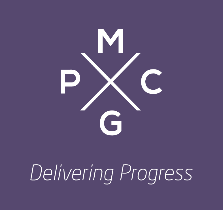 Навыки и приемы ведения переговоров
Процесс и методы ведения переговоров
Слушайте активно
Практикуйте смену ролей
Прослушайте и запишите все предложенные варианты
Задавайте вопросы
03
Используйте тишину
Уважайте межкультурные традиции, пол и язык
Создайте репутацию надежного и добросовестного переговорщика
Проводите мозговые штурмы
Используйте объективные критерии
Сформируйте беспроигрышное мышление
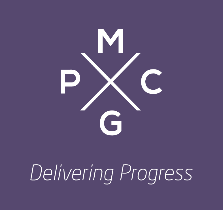 Содержание
04
02
03
01
Подготовка к переговорам и управление рабочим процессом
Цели и мандатпереговоров
Процесс и методы ведения переговоров
Реализация, МиО
Повышение уровня знаний и потенциала в области разработки и реализации ССТ в странах ЦАРЭС
04
Реализация, мониторинг и оценка
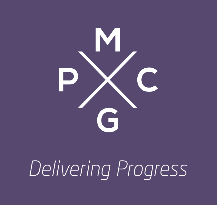 Реализация
Реализация, мониторинг и оценка
Реализация заинтересованных сторон
Реализация законодательства
01
Процессуальная реализация
Большинство современных и всеобъемлющих ССТ требуют изменений в существующих нормативно-правовых актах и законах, или принятия новых законов.
У главных переговорщиков должны быть лучшие альтернативы согласованному соглашению, которые используются вместо того, чтобы уступать свои красные линии.
После того, как соглашение вступит в силу, может также потребоваться изменение административных процедур.
04
02
03
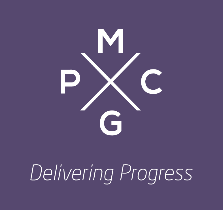 Международный мониторинг
Реализация, мониторинг и оценка
Комитет ВТО по региональным торговым соглашениям
01
Требования к уведомлению
Процедура проверки
CRTA выполняет обзор ССТ и делает презентацию с представлением фактов для других членов.
Члены ВТО должны уведомлять о любых подписанных ими ССТ и делать это до того, как на их партнеров по ССТ будет распространен преференциальный режим.
Необходимо уведомлять о преференциальных торговых соглашениях, содержащих отклонения от режима наибольшего благоприятствования и обязательства по недискриминации.
04
02
03
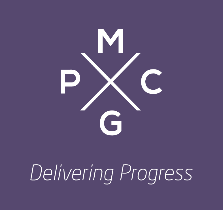 Местный мониторинг
Реализация, мониторинг и оценка
01
Циклы обратной связи и полезная информация
Обоснование местного мониторинга
Процедурные методы
Как и на различных других этапах переговоров, здесь также требуется межведомственное сотрудничество.
Это способ, который позволяет определить, достигло ли ССТ своих первоначальных целей.
Мониторинг также помогает выявить пробелы в реализации, которые могут быть устранены на ежегодных обзорных совещаниях.
04
02
03
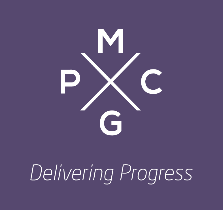 Обзор торговых соглашений
Соглашения, в которые можно вносить изменения, и встроенные повестки
Критерии оценки
01
Обзоры для более глубокой интеграции
Существует ряд объективных и поддающихся измерению показателей, которые могут информировать политиков о том, насколько оптимально работает ССТ.
Некоторые соглашения о свободной торговле имеют встроенные положения, призванные поощрять их регулярный анализ или переговоры о пересмотре.
Обзоры должны служить механизмами для совершенствования реализации действующих соглашений, а также для согласования новых правил.
04
02
03
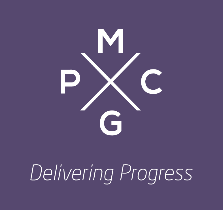 Оценка воздействия на торговлю
Реализация, мониторинг и оценка
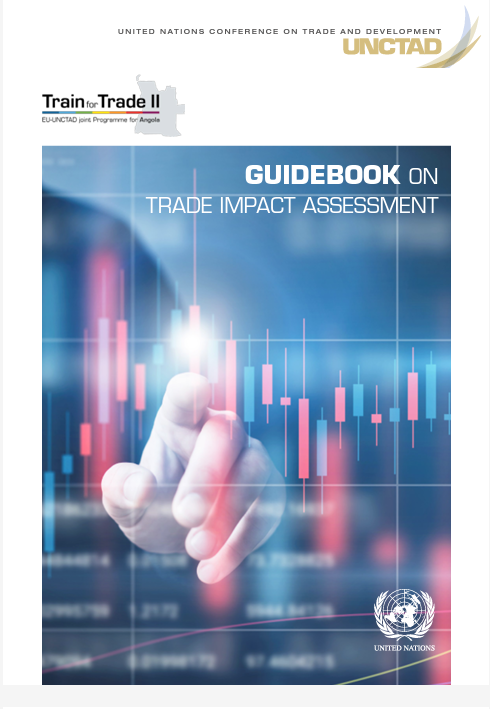 Применение результатов оценки воздействия
Показатели и методологии
Когда проводить оценку воздействия
01
Лучше всего это сделать после того, как соглашение успело показать свои предполагаемые последствия, то есть через несколько лет после его вступления в силу.
Существует ряд точек данных и торговых показателей, которые помогают политикам оценить социально-экономическое воздействие конкретного ССТ.
Результаты оценки воздействия покажут дальнейший путь развития рассматриваемых торговых и инвестиционных отношений.
04
02
03
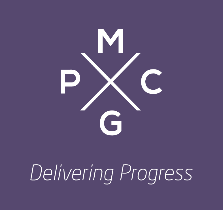 Подведение итогов
01
Начало переговоров о ССТ - это ресурсоемкое и многолетнее мероприятие, к которому правительства должны подготовиться должным образом.
01
Политики должны сформулировать и сообщить о своих целях, а это означает, что они должны знать, почему они хотят сесть за стол переговоров о данном ССТ, и убедиться в том, что они довели это видение и цель до сведения всех участников.
02
Необходимы консультации с заинтересованными сторонами, но многие правительства истытывают с этим трудности, поскольку это может оказаться сложно с организационной точки зрения, а частный сектор и другие интересы могут быть недостаточно организованы.
03
ССТ, либерализация торговли и инвестиций, и более тесная экономическая интеграция не являются самоцелью, а должны служить интересам народа и улучшению экономического благосостояния страны в целом.
04
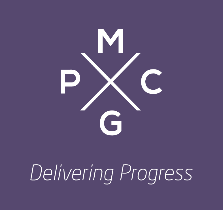 Повышение уровня знаний и потенциала в области разработки и реализации ССТ в странах ЦАРЭС
Спасибо!
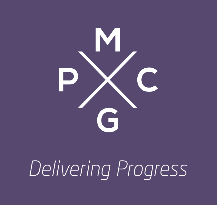